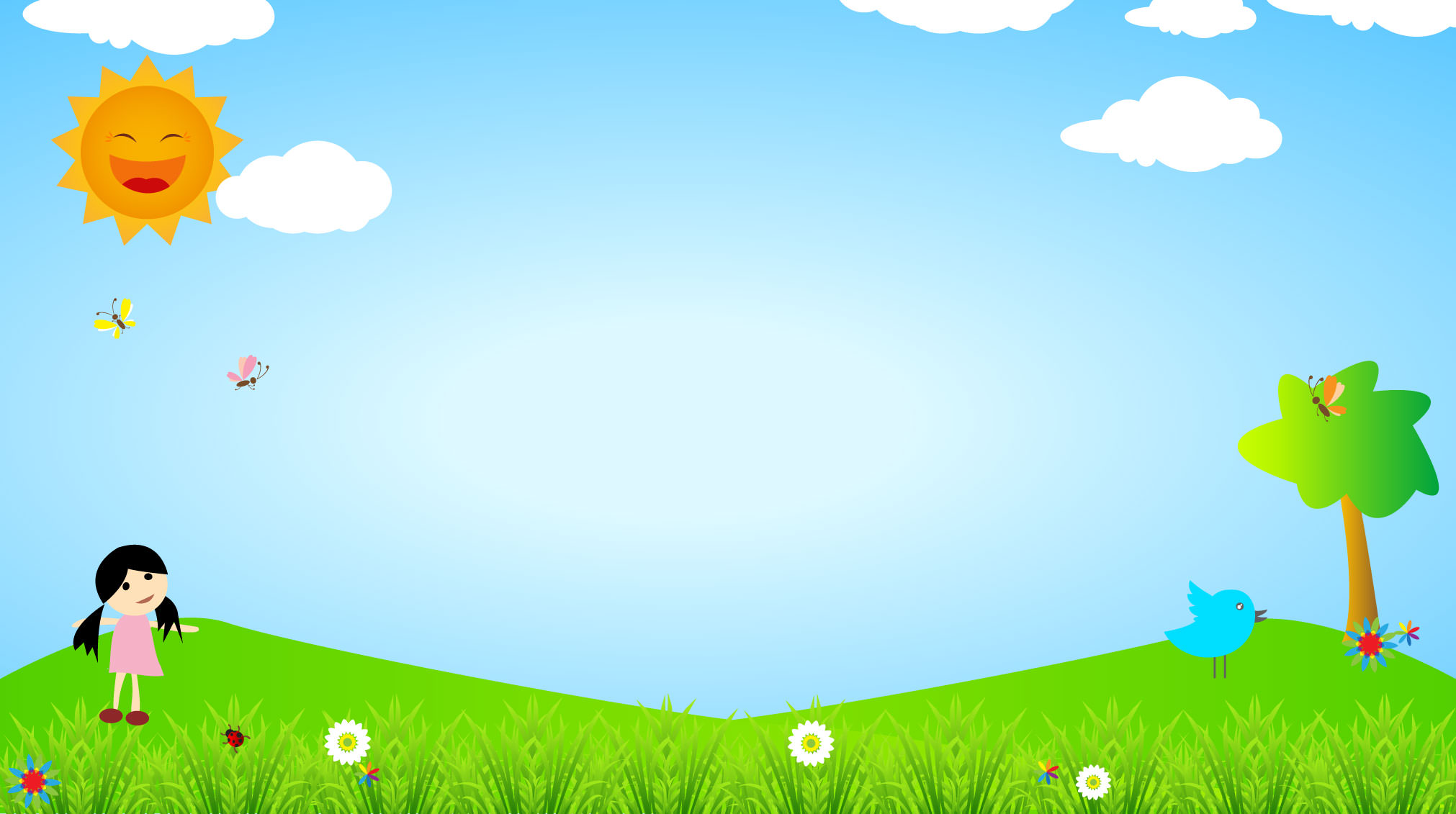 TRƯỜNG TIỂU HỌC ĐẠI ĐỒNG
Chào mừng quý thầy cô và các em học sinh
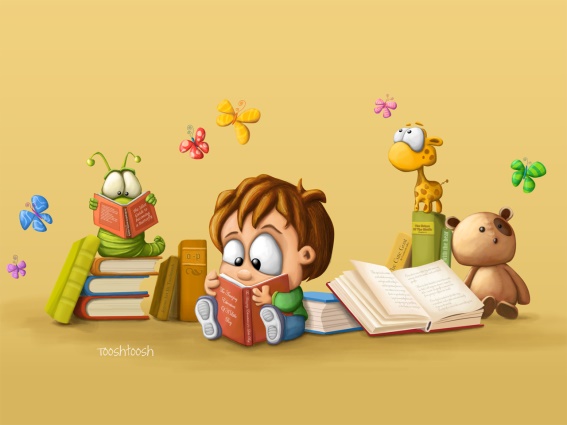 Phân môn: Luyện từ và câu
Lớp: 4C
Giáo viên: Lê Thị Diễm
KHỞI ĐỘNG.
+ Câu kể Ai làm gì? có mấy bộ phận?
+ Mỗi bộ phận trả lời cho câu hỏi gì?
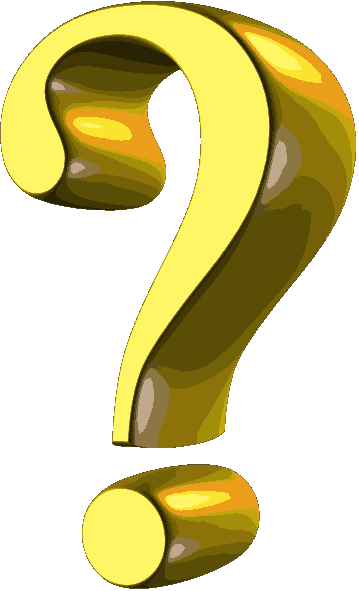 Thứ năm ngày 20 tháng 1 năm 2022
Luyện từ và câu:
Mở rộng vốn từ: Tài năng
* Tài năng: năng lực xuất sắc, có sáng tạo trong công việc.
* Bài 1: Phân loại các từ ngữ sau đây theo nghĩa của tiếng tài : Tài giỏi, tài nguyên, tài nghệ, tài trợ, tài ba, tài đức, tài sản,  tài năng , tài hoa.
a.Tài có nghĩa là “có khả năng hơn người bình thường”.
       M : tài hoa
b.Tài có nghĩa là “tiền của”.
       M : tài nguyên
* Bài 1: Phân loại các từ ngữ sau đây theo nghĩa của tiếng tài : Tài giỏi, tài nguyên, tài nghệ, tài trợ, tài ba, tài đức, tài sản,  tài năng , tài hoa.
Nghĩa của từ:
*Tài năng: năng lực xuất sắc, có sáng tạo trong công việc.
*Tài giỏi: có tài rất giỏi về mọi lĩnh vực. 
*Tài nguyên: các nguồn gốc thiên nhiên cung cấp tài sản. 
*Tài nghệ: sự tài hoa trong nghệ thuật.
*Tài trợ: giúp đỡ về tài chính .
*Tài ba: rất có tài.
*Tài đức:  tài năng và đức độ.
*Tài sản: của cải nói chung.
*Tài hoa: có tài về nghệ thuật văn chương.
Bài 1: Phân loại các từ ngữ sau đây theo nghĩa của tiếng tài
Tài giỏi,
tài nguyên,
tài nghệ,
tài trợ,
tài ba,
tài đức,
tài sản,
tài năng ,
tài hoa.
a. Tài có nghĩa là “có khả năng hơn người bình thường”
b. Tài có nghĩa là “tiền của”
M: tài hoa,
M: tài nguyên,
tài trợ,
tài sản.
tài giỏi,
tài nghệ,
tài ba,
tài đức,
tài năng .
* Bài 2: Đặt câu với một trong các từ nói trên:
Ví dụ :
- Bùi Xuân Phái là một họa sĩ tài hoa.
- Xuân Bắc là một nghệ sĩ có tài năng.
- Đoàn địa chất đang thăm dò tài nguyên vùng núi phía Bắc.
* Bài 3: Tìm trong các tục ngữ dưới đây những câu ca ngợi tài trí của con người:
       a. Người ta là hoa đất.
      
       b. Chuông có đánh mới kêu 
           Đèn có khêu mới tỏ.
      
      c.           Nước lã mà vã nên hồ
          Tay không mà nổi cơ đồ mới ngoan.
* Bài 3: Tìm trong các tục ngữ dưới đây những câu ca ngợi tài trí của con người:
* Ca ngợi con người là tinh hoa, là thứ quí giá nhất của trái đất.
a.  Người ta là hoa đất .
**
b. Chuông có đánh mới kêu    Đèn có khêu mới tỏ.
* Có tham gia hoạt động, làm việc mới bộc lộ khả năng của mình.
c.  Nước lã mà vã nên hồ
Tay không mà nổi cơ đồ mới ngoan.
* Ca ngợi những con người từ hai bàn tay trắng, nhờ có tài, có chí, có nghị lực đã làm nên việc lớn.
**
- Câu tục ngữ ca ngợi tài trí của con người là:
a. Người ta là hoa đất .
c. Nước lã mà vã nên hồ
Tay không mà nỗi cơ đồ mới ngoan .
* Bài 4: Em thích những tục ngữ nào ở bài tập 3? Vì sao ?
Nước lã mà vã lên hồ
Tay không mà nổi cơ đồ mới ngoan
Vì câu tục ngữ đã ca ngợi những con người từ tay không mà làm nên sự nghiệp lớn bằng trí tuệ và nghị lực của chính mình
1. Khoanh tròn vào đáp án đúng:
Tiếng  “tài’’có nghĩa là: “có khả năng hơn người bình thường” trong các từ : tài hoa, tài nghệ
    a.  Đúng                        b. sai
2. Điền vào chỗ chấm :
                            “Nước lã mà vã nên hồ
                            Tay không mà nổi cơ đồ mới ngoan’’
Là câu tục ngữ ca ngợi :
………………..
Tài trí của con người.
3. Nối từ thích hợp với nghĩa của tiếng“tài”:
a.Tài trợ                1. Tài năng điêu luyện trong nghề nghiệp 
b.Tài nghệ              2. Giúp đỡ về tài chính
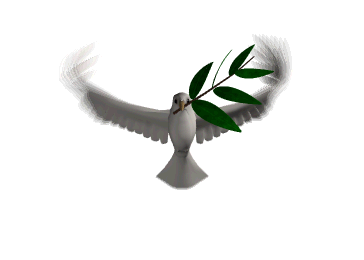 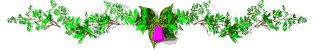 CHÀO CÁC EM!
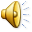